Statewide Program of Study: Electrical Engineering — Page 1
Revised–Oct 2024
Engineering Career Cluster
The Engineering career cluster focuses on planning, designing, testing, building, and maintaining of machines, structures, materials, systems, and processes using empirical evidence and science, technology, and math principles. This career cluster includes occupations ranging from mechanical engineer and drafter to electrical engineer and to mapping technician.
Statewide Program of Study: Electrical Engineering
The Electrical Engineering program of study focuses on occupational and educational opportunities associated with the design, development, testing, and supervision of electrical equipment and systems. Students will design, test, and evaluate projects related to electrical motors, radar, navigation systems, and communication systems. This program of study includes applying scientific, mathematical, and empirical evidence to solve problems in electrical systems associated with instruments, facilities, components, and equipment.
Secondary Courses for High School Credit
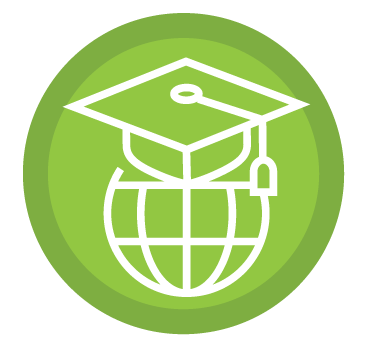 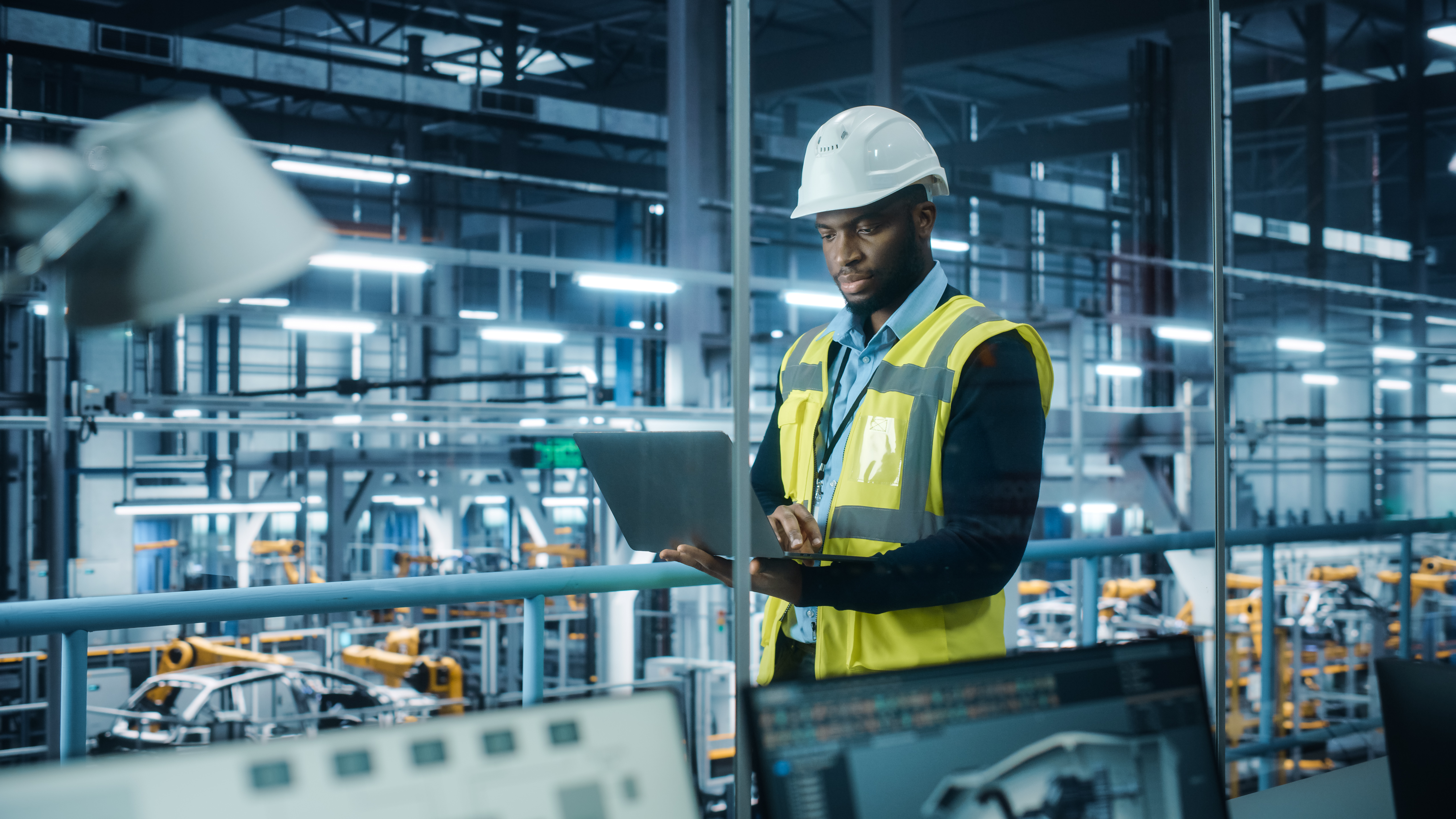 Example Postsecondary Opportunities
Apprenticeship
Electrical Technician Apprenticeship

Associate Degrees
Electrical, Electronic, and Communications Engineering Technology/Technician
Electromechanical/Electromechanical Engineering Technology/Technician

Bachelor’s Degrees
Electrical and Electronics Engineering
Systems Engineering

Master’s, Doctoral, and Professional Degrees
Electrical and Electronics Engineering
Bioengineering and Biomedical Engineering

Additional Stackable IBCs/License
Professional Electrical Engineer (EE License)
Electrical Apprenticeship Certificate Level 1 (520)
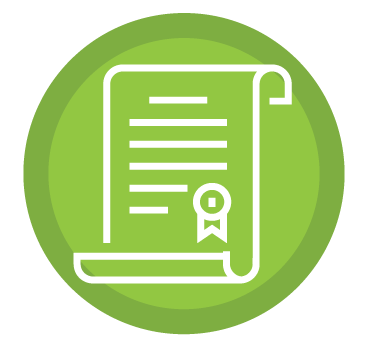 Aligned Advanced Academic Courses
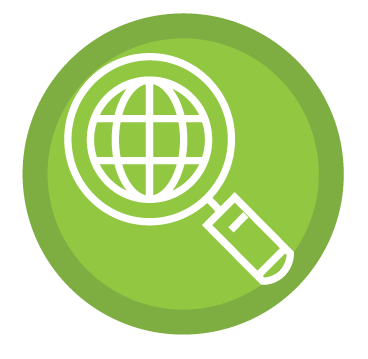 Example Aligned Occupations
Electrical and Electronic Engineering Technologists and Technicians
Students should be advised to consider these course opportunities to enrich their preparation. AP or IB courses not listed under the Secondary Courses for High School Credit section of this framework document do not count towards concentrator/completer status for this program of study.
Work-Based Learning and Expanded Learning Opportunities
Median Wage: $62,968
Annual Openings: 1,156
10-Year Growth: 14%
Electrical and Electronics Drafters
Median Wage: $58,987
Annual Openings: 406
10-Year Growth: 16%
Aligned Industry-Based Certifications
Autodesk Associate (Certified User) AutoCAD
Autodesk Associate (Certified User) Fusion 360
Electrical Engineering
Electrical Engineers
Median Wage: $102,534
Annual Openings: 1,271
10-Year Growth: 21%
Data Source: TexasWages, Texas Workforce Commission. Retrieved 3/8/2024.
For more information visit: https://tea.texas.gov/academics/college-career-and-military-prep/career-and-technical-education/programs-of-study-additional-resources
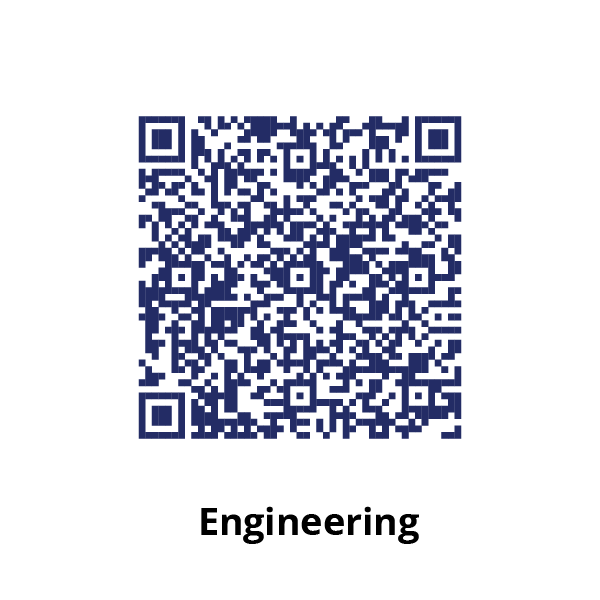 Successful completion of the Electrical Engineering program of study will fulfill requirements of the STEM endorsement if the math and science requirements are met or Business and Industry endorsement .
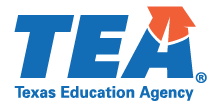 Statewide Program of Study: Electrical Engineering — Page 2
Engineering Career Cluster
Statewide Program of Study: Electrical Engineering
Course Information
Level 1
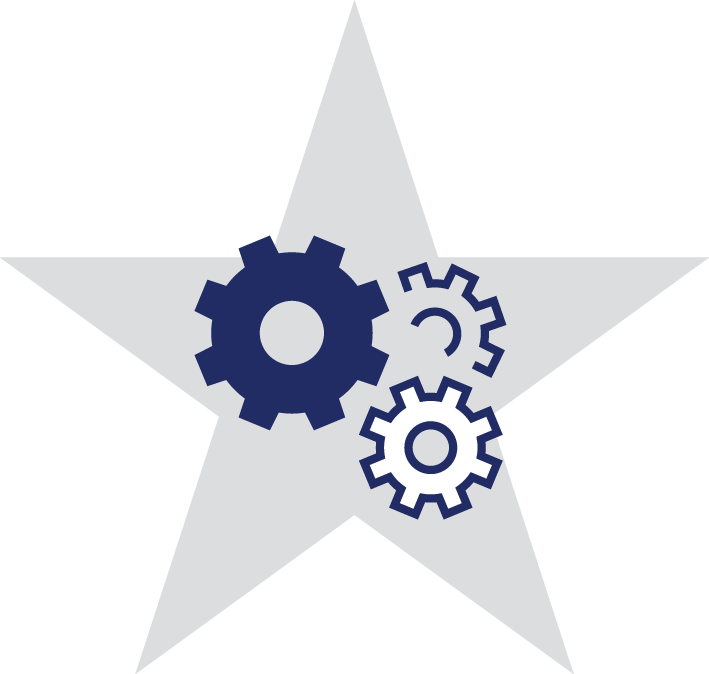 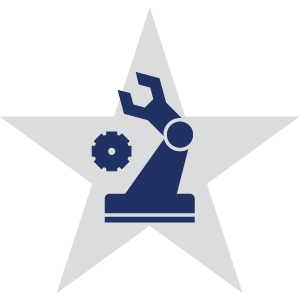 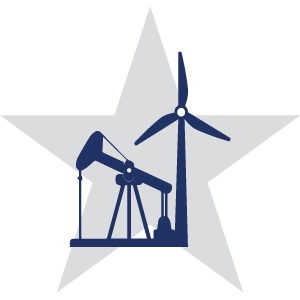 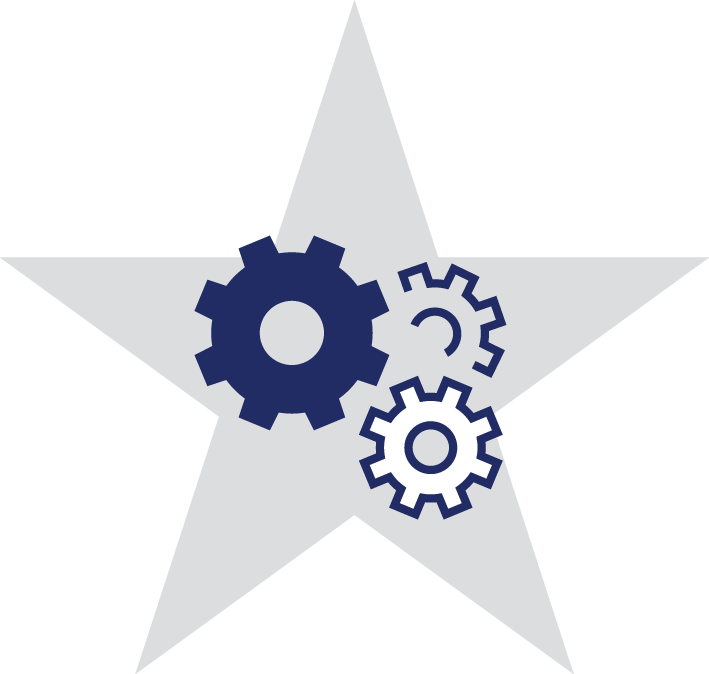 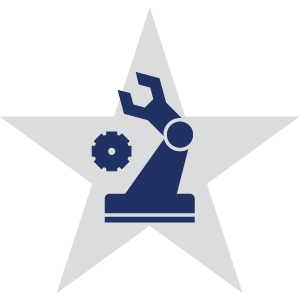 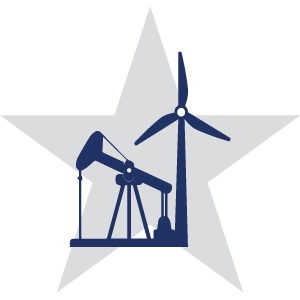 Level 2
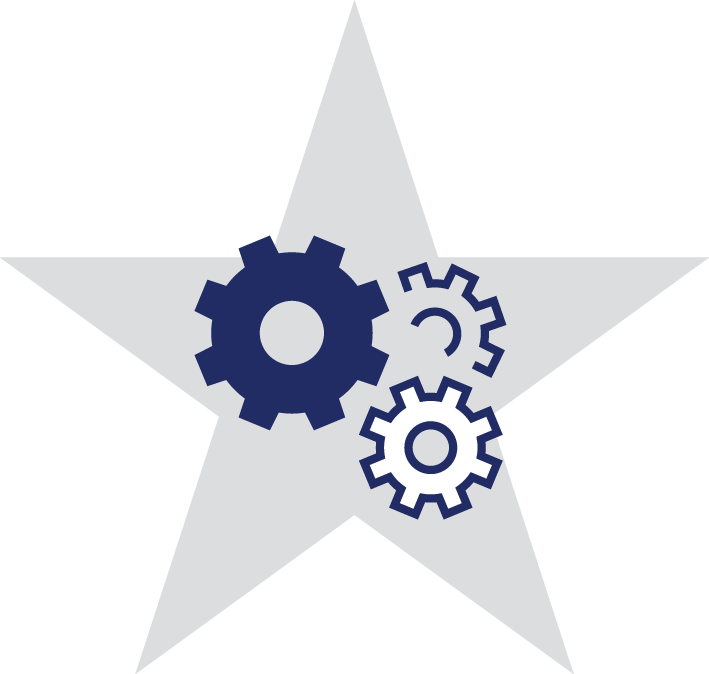 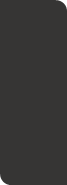 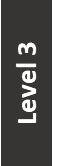 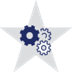 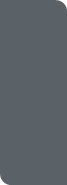 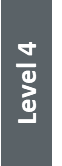 Electrical Engineering
* Indicates course is included in more than one program of study.
For additional information on the Engineering career cluster, contact cte@tea.texas.gov or visit https://tea.texas.gov/cte
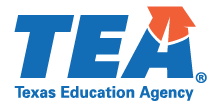 [LEA name] does not discriminate on the basis of race, color, national origin, sex, or disability in its programs or activities and provides equal access to the Boy Scouts and other designated youth groups. The following person has been designated to handle inquiries regarding the nondiscrimination policies: [title], [address], [telephone number], [email]. Further nondiscrimination information can be found at Notification of Nondiscrimination in Career and Technical Education Programs.